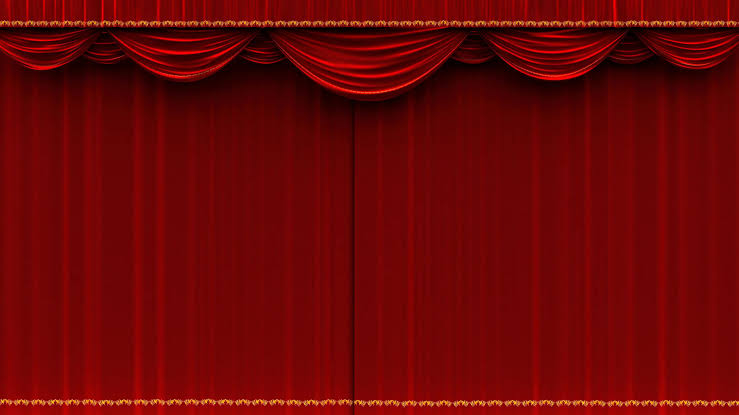 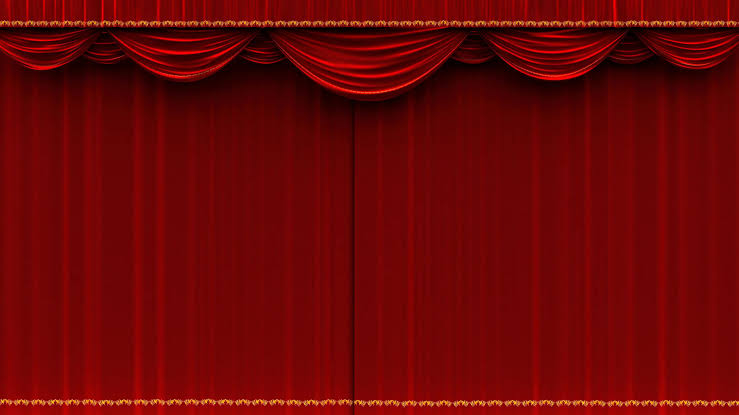 সবাইকে অনেক অনেক শুভেচ্ছা
সবাইকে অনেক অনেক শুভেচ্ছা
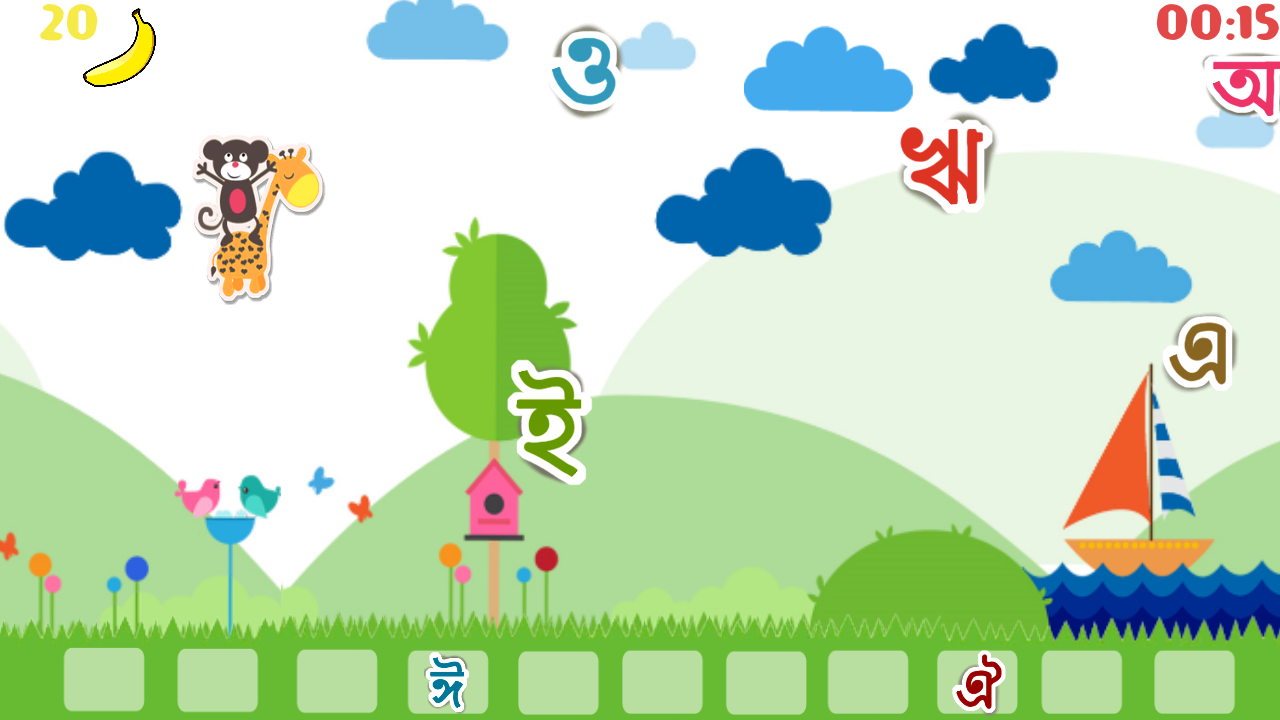 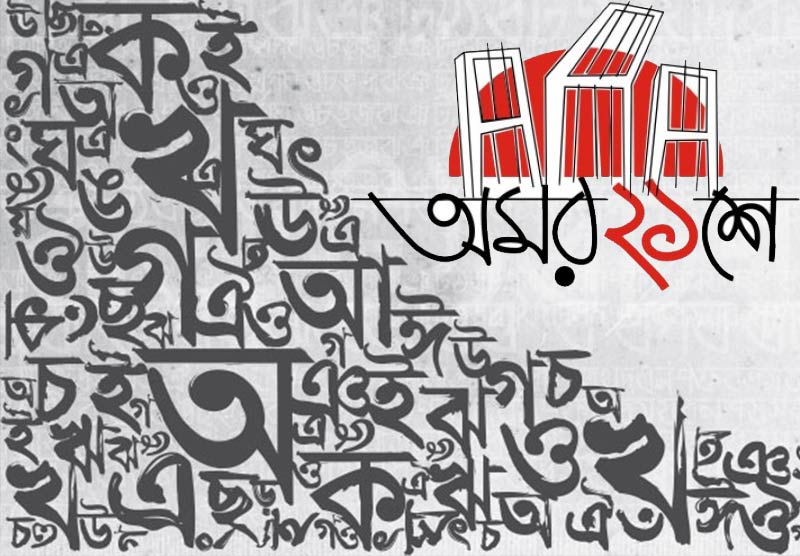 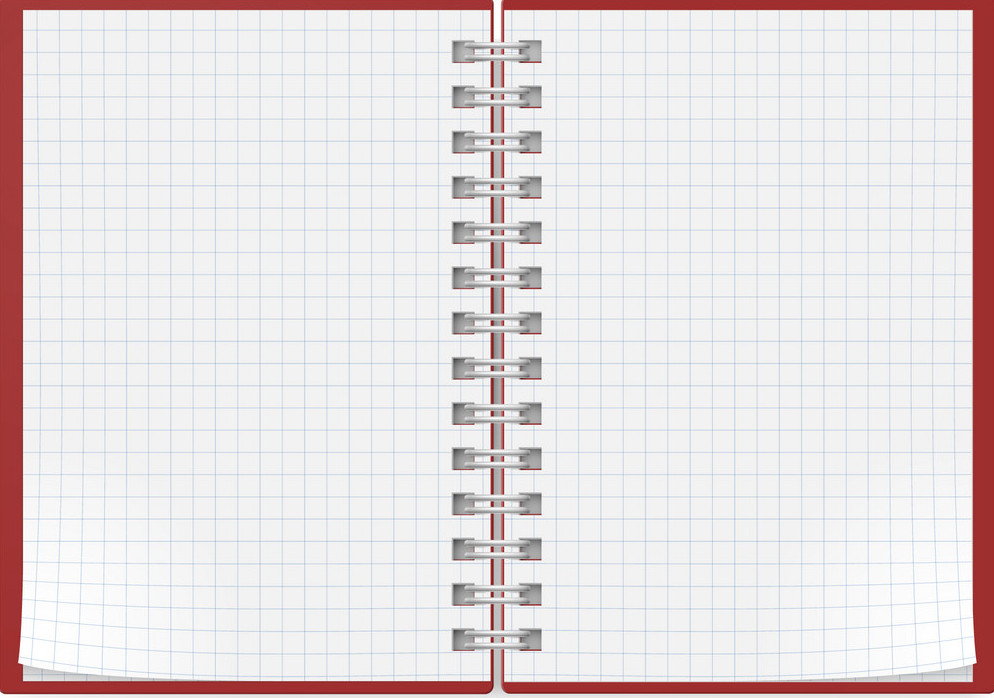 ড
ড
পরিচিতি
পাঠ
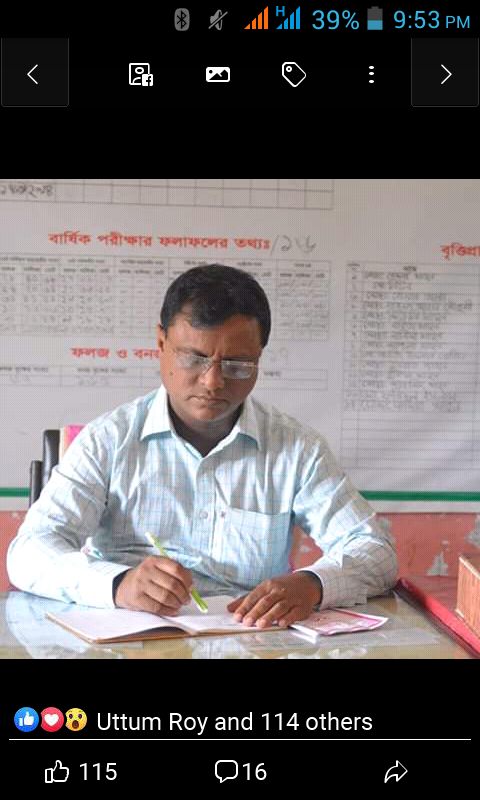 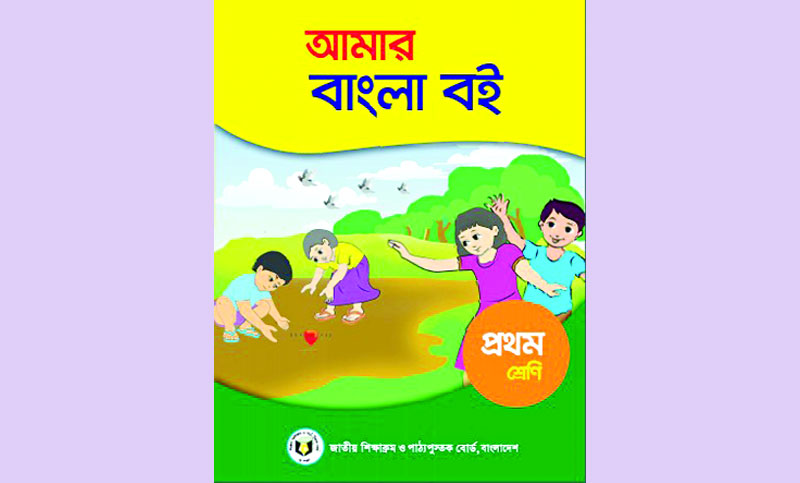 কে, এম, আব্দুল বারী
 সহকারী শিক্ষক
আমইন সপ্রাবি ,শেরপুর,বগুড়া 
bari64515@gmail.com
প্রথম  শ্রেণি
বাংলা 
বর্ণ শিখি অ আ  
সময়  ৪০ মিনিট
আবেগ সৃষ্টি
ছড়ার মাধ্যমে(হাত তালি দিয়ে)
আতা গাছে তোতা পাখি
ডালিম গাছে মউ ।
এত ডাকি তবু কথা
কও না কেন বউ  ।
ছবি দেখ এবং ছবি সম্পর্কিত প্রশ্নের উত্তর দাও
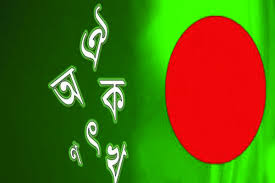 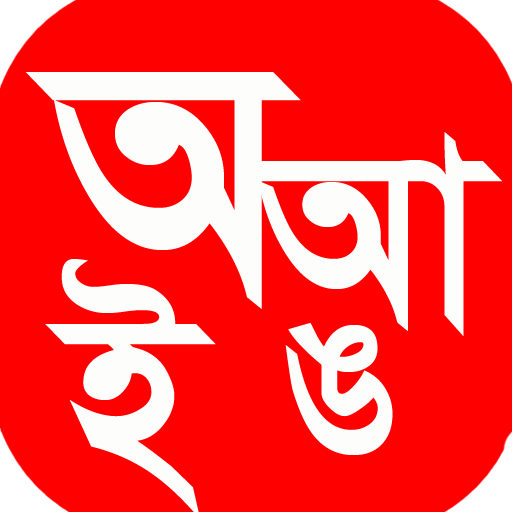 ছবিতে কী দেখতে পাচ্ছ?
আমাদের পতাকার রং কী কী ?
এই ছবিতে কী দেখতে পাচ্ছ?
আমাদের পতাকার উপড় চিহ্ন গুলো  কী কী ?
আজকের পাঠ
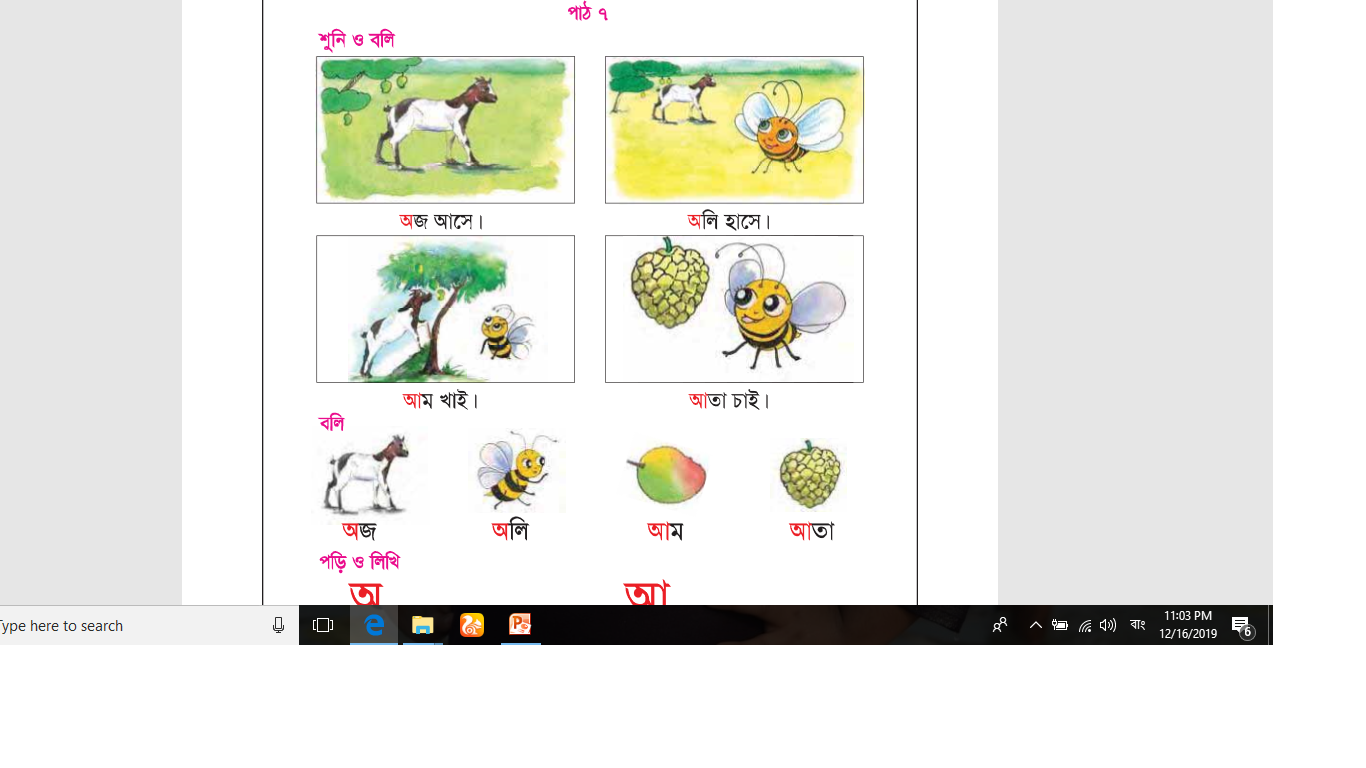 বর্ণ শিখি
বিশেষ পাঠ
অ
আ
এ পাঠ শেষে শিক্ষার্থীরা যা শিখবে ..............
জীবন অভিজ্ঞা সম্পৃক্ত করণ:
নীচের প্রশ্নগুলোর উত্তর দাও?
১.তোমরা বাড়িতে পোষো, এমন কয়েকটি প্রাণীর নাম বল?
শিক্ষার্থীরা উত্তর বলবে । আমি কয়েকজনের কাছ থেকে শুনব।
২.তোমরা কে কে ছাগল দেখছো হাত তোল?
শিক্ষার্থীরা হাত তুলবে। আমি  একজনের কাছ থেকে ছাগল সম্পর্কে (রং,খাদ্য) শুনব।
৩.তোমরা কয়েকটি ফলের নাম বল?
শিক্ষার্থীরা উত্তর বলবে ।আমি কয়েকজনের কাছ থেকে শুনব।
৪.আজ আমরা যে ছড়াটি পড়লাম সেখানে কোন ফলের কথা বলা হয়েছে?
উত্তর:আতা ফল ।
জীবন অভিজ্ঞা সম্পৃক্ত করণ:
নীচের প্রশ্নগুলোর উত্তর দাও?
৫.আতা ফল দেখতে কেমন?
শিক্ষার্থীরা হাত তুলবে। আমি  একজনের কাছ থেকে শুনব।
৬.আতা ফল খেতে কেমন?
শিক্ষার্থীরা হাত তুলবে। আমি  একজনের কাছ থেকে শুনব।
৭.আতা ফল কাঁচা খায় ,না পাকা খায়?
শিক্ষার্থীরা হাত তুলবে। আমি  একজনের কাছ থেকে শুনব।
৮.ছড়াটিতে ডালিম গাছে কী আছে?
উত্তর:  মৌ বা মউ।
উত্তর:  মৌমাছি।
৯.মৌ/মধু কে তৈরি করে?
১০.মৌমাছি কে কে দেখেছি হাত তুলি?
শিক্ষার্থীরা হাত তুলবে ।
এসো কয়েকটি ছবি দেখি এবং ছবিটিতে কী দেখা যাচ্ছে তা বলিঃ
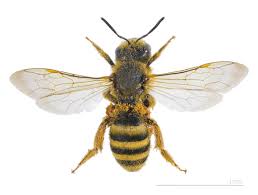 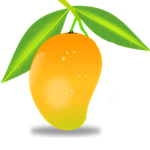 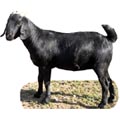 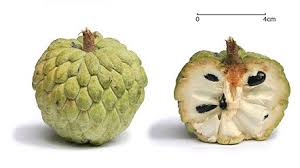 ছাগল
আতা
মৌমাছি
আম
ছাগলের আরেক নাম কী , জান?
ছাগলের আরেক নাম অজ।
মৌমাছির  আরেক নাম কী ,জান?
মৌমাছির  আরেক নাম অলি।
এসো আজ আমরা একটি গল্প শুনব।শুনবে..........
অজ আর অলি দুই বন্ধু।
তাদের দারুন ভাব।
একজনের দেখা পেলেই আরেকজন চলে আসে।
অলি অজর চারপাশে উড়তে থাকে।
অজ লাফিয়ে লাফিয়ে ছুটতে থাকে ।
অলি তখন বলে অজ আসে আর তাই  অলি হাসে।
দুই বন্ধু মিলে মাঠে ছুটোছুটি করতে থাকে ।
আম বাগানে ঝুলে আছে পাকা পাকা আম।
ছুটতে ছুটতে তারা আম বাগানে এসে পড়ে।
আম দেখে অজ বলে এসো আম খাই।
কিন্ত অলি আম খাবেনা ,সে বলে , আমার আতা চাই।
গল্পটি কেমন লাগল।
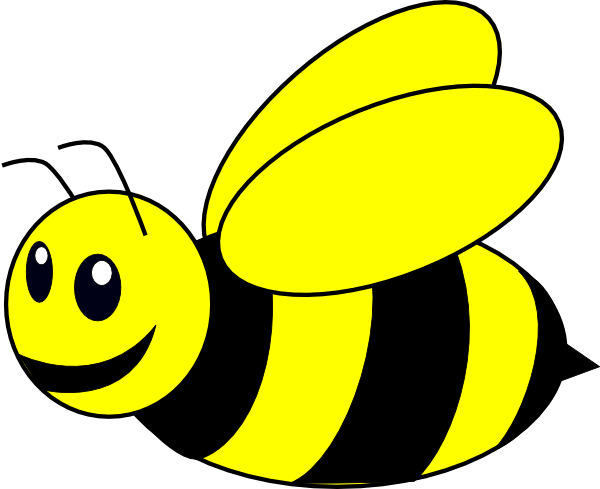 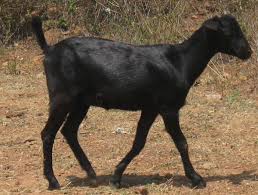 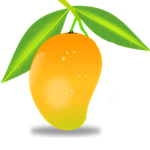 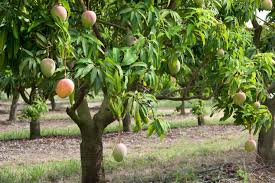 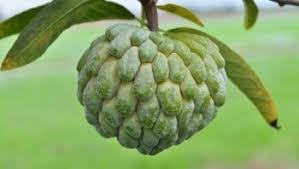 শিক্ষকের পাঠ
তোমার পাঠ্য বই বের কর  এবং শুন ।
এবার আমার সাথে বল ।
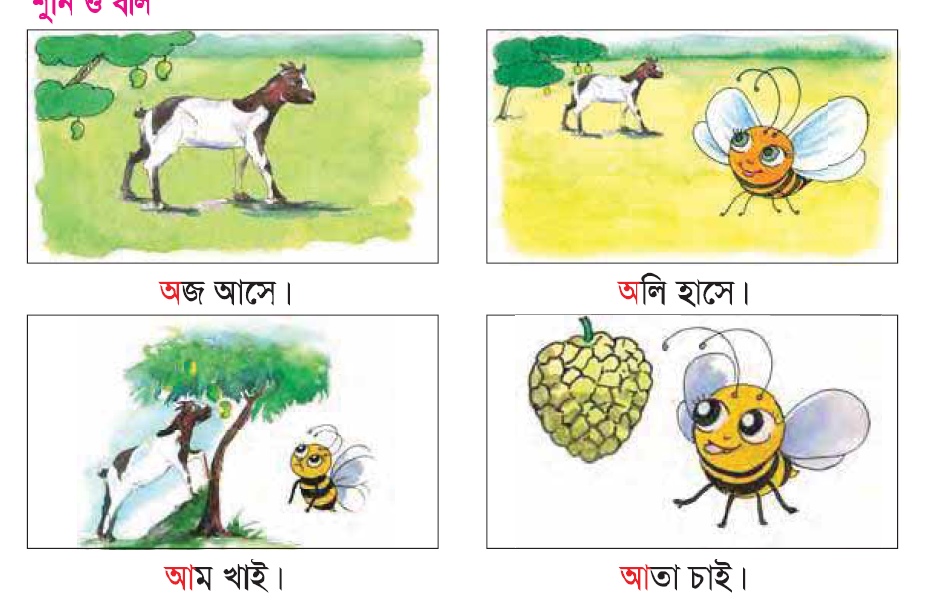 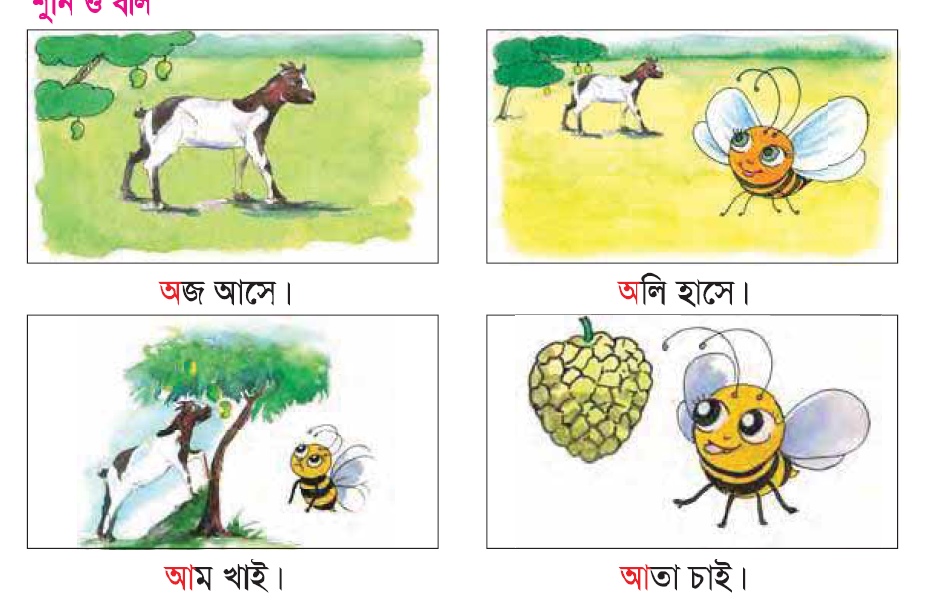 আঙুল দিয়ে পড়ি।
অজ আসে
অলি হাসে
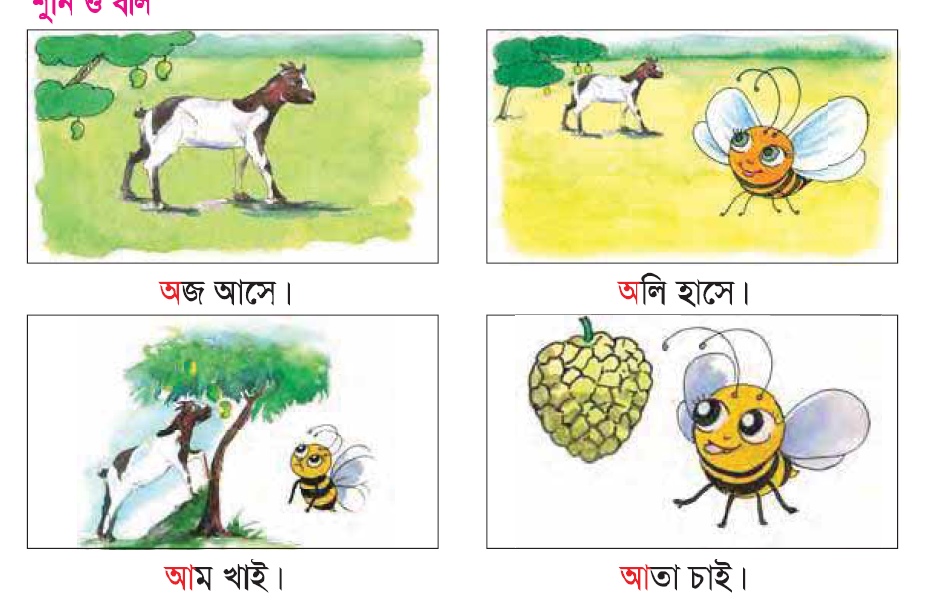 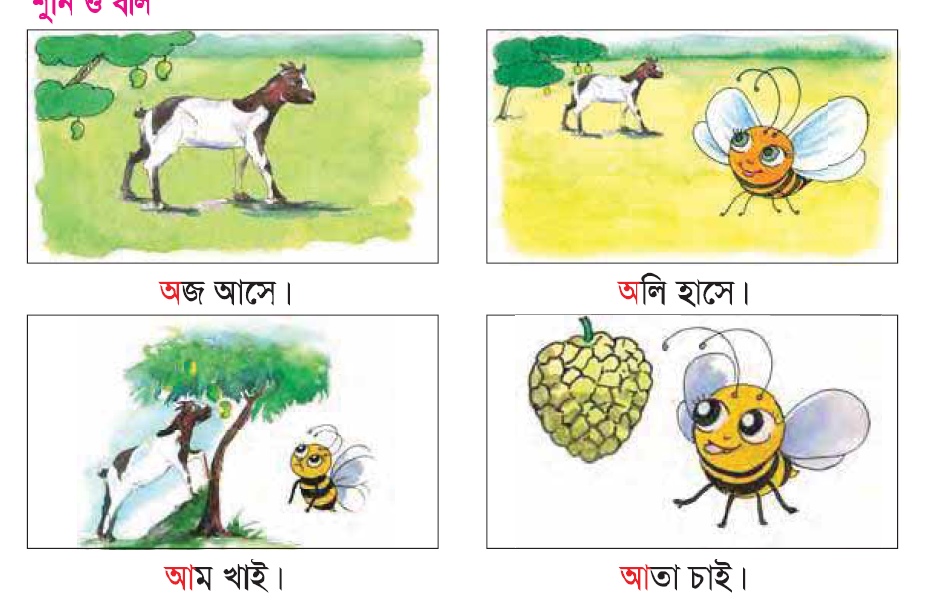 আতা চাই
আম খাই
আমার সঙ্গে বলঃ
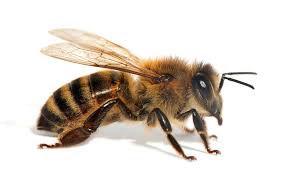 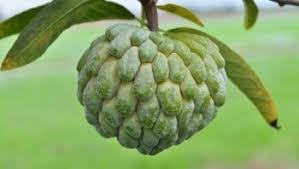 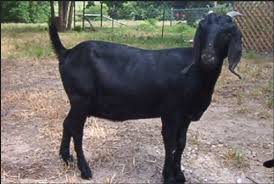 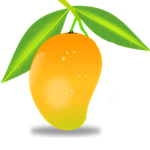 আম
আতা
অলি
অজ
আ  ......... ম
আ  ......... তা
অ ......... জ
অ ......... লি
অ ...............লি
অ ...............জ
আ  ...............ম
আ  ..............তা
অ
আ
আমার সঙ্গে বলঃ
আ
অ
দলীয় পাঠ(দলীয় ভাবে পড়বে)
পাঠ্য বই পৃষ্ঠা নং ১১
আ
অ
যে পারি হাত তুলি
আ
বর্ণটি কী?
অ
বর্ণটি কী?
সৃজনশীল কাজ
বাড়ি থেকে তোমার খাতায় একটি আম আঁকিয়ে রং করে  আনবে।
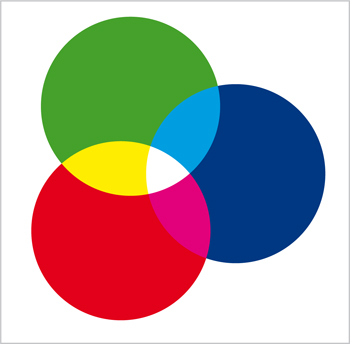 ধ
আজ আমরা অজ ও অলিকে নিয়ে একটি সুন্দর ও মজার গল্প শুনেছি । ছবি দেখে আম , আতা শব্দ চিনে বলতে পেরেছি। অ , আ বর্ণ চিনেছি।
ন্য
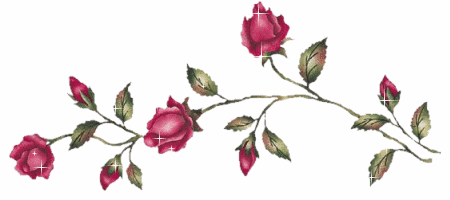 বা
দ